BURY STARS – Views on the Graduated Approach
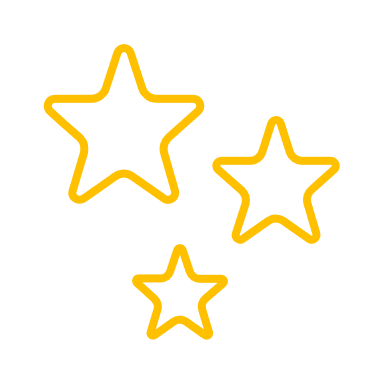 Listen!
Don’t speak for me
Respect different types of disabilities and individual perspectives
Understand my perspective
Ask rather than tell me
Don’t use disability as a barrier rather than adapt lessons
What should all teachers know?
Include me in meetings
Individuals are the best judge of what they can and can’t do
If people have a passion for something, let them pursue that
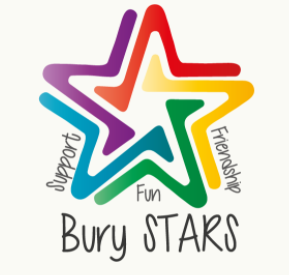 Let me decide if I can do it or not
Learn about disability
Staff make the difference!
[Speaker Notes: Plan to continue meeting with young people 
Will include views in Best practice walkthrough 
Will create a handout/ supplementary section = think about how to act on what they are telling us 
Need a wider group of young people]
BURY STARS – Views on the Graduated Approach – Best Practice
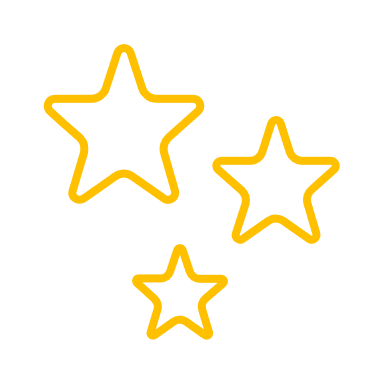 Personalised support based on individual skills
Earlier support
Sharing views in advance and inclusion in meetings
Listening to aspirations and passions
Feeling included and supported in education is…
Being included in meetings
Having young people greet new young people when starting school (e.g. YP with VI will know how best to explain the school to other YP with VI)
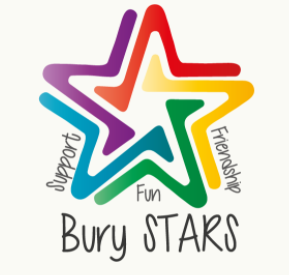 Good SENCO and teaching assistant support
[Speaker Notes: Introduce ourselves]
BURY STARS – Views on the Graduated Approach – room to improve
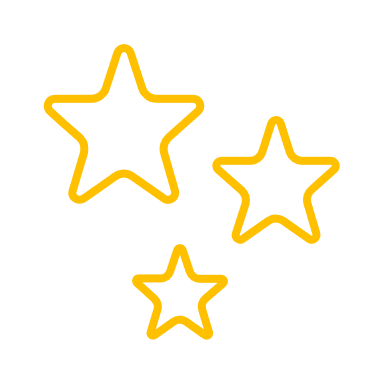 Someone else picking college course
Not being included in EHCP reviews – other adults presumed
Not listening to young people’s views
No choice in picking courses or subjects
Feeling included and supported in education is NOT…
Things take too long – snail pace
It’s different if you say you can’t do it – not for other people to decide this for you
Making adult’s lives easier by not including  us in meetings (they can’t be bothered to try)
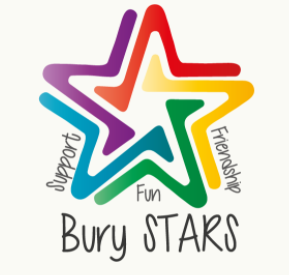 Feeling pushed out at high school (felt better supported at college)
Not sharing plans
[Speaker Notes: Introduce ourselves]